Monthly Update on 2018-2019 WRAP WorkplanJune 26th, 2019TSC and Work Group Co-Chairs Call
Tribal Data WG
Fire and Smoke WG
Oil and Gas WG
Regional Technical Operations WG
Regional Haze Planning WG
Tribal Data Work Group
Workplan Progress by Tribal Data Work Group
Workplan Progress over the Last Month 
Contracted/EN3 review & comments on CC Framework – “redline” draft of Framework based on the review
Workplan Tasks for the Next Two Months
Complete finalization by consensus of products under contract (oil & gas study)
Plan 2nd webinar
Relay TDWG/contractor feedback to RHPWG contractor on Consultation & Coordination Framework
Send participation letter for TDWG
Create “active tribes” section of tribal contacts list based on participation letter responses
Workplan Coordination Activities by Tribal Data Work Group
Workplan Coordination Occurring over the Last Month
EN3 continued outreach with O&G tribes 
Workplan Coordination Needed over the Next Two Months
RHPWG – submit to RHPWG/Ramboll combined or staggered- any reviews/comments of Framework (contractor/EN3, Co-chairs) to accompany C&G SC – requested reviews. Target July 8
Review turn-around revision from Ramboll by July 18 (TDWG call), possible joint call w/ CGSC early Aug
Tribal contacts list – format & arrange for state planning use via RHPWG
OGWG – webinar possibility? Remaining EI’s from contacted tribes- share with OGWG
Fire and Smoke Work Group
Workplan Progress by Fire and Smoke Work Group
Workplan Progress over the Last Month 
 Baseline Wildfire Emissions Inventory development
Reviewed & approved methodology for Baseline Period Wildfire Emissions Estimates
Contractor working on baseline inventory
 Continued scoping out the Smoke Management Plan/Program mapping project
Workplan Tasks for the Next Two Months
 Baseline Wildfire Emissions Inventory development
Finalize Baseline Wildfire Emissions Inventory
 Continue scoping out the Smoke Management Plan/Program mapping project
 Begin discussions on future fire scenario development.
Workplan Coordination Activities by Fire and Smoke Work Group
Workplan Coordination Occurring over the Last Month
 Coordination between Representative Baseline and Future Fire Scenario sub-group and Fire and Smoke Workgroup.
Workplan Coordination Needed over the Next Two Months
 Coordinate with RTOWG for evaluation of sensitivity of modeled baseline vs. base year 20% most impaired days.  e.g., how sensitive is modeled 20% most impaired days to modulating wildfire emissions?
 Coordinate with RTOWG and RHPWG on questions:
How will future fire scenario modeling be used in RH planning?  What specific questions need to be addressed?
Given limited resources, how many future year modeling sensitivity scenarios are possible?  How many future fire scenarios should be generated?  
 Coordinate with TSC.  What other questions beyond RH planning are we looking to address with the development of future fire emissions scenarios?
Oil and Gas Work Group
Workplan Progress by Oil and Gas Work Group
Workplan Progress over the Last Month 
OGWG and PMT review and feedback
Baseline Inventory – Underway
WRAP OGWG Draft Baseline Inventory (v2) and Report [v2 integrated OGWG survey data] (for OGWG review – June 25 comments were due) 
Forecast Scenarios – Underway
Workplan Tasks for the Next Two Months
Task 1:  Baseline Inventory
Final Inventory (v2) (anticipated late June)
Survey Data Memo [gas compositions and controls] (anticipated in early-July)
Task 2:  Forecast 2028 Inventory (On-the-books controls) – Summer
Medium forecast scenario being finalized based on previous agency input
Developing low and high forecast scenario methodology
Task 3:  Forecast 2028 Inventory (Additional Reasonable controls) – Summer
Single forecast scenario and Integrate OGWG survey data
Workplan Coordination Activities by OGWG
Workplan Coordination Occurring over the Last Month
June 4 – Project Management Team Call
Coordinate and PMT feedback with Ramboll
June 11 – OGWG Bi-Monthly Call
Proposed Navajo Nation Minor Source Regulations
RHPWG Control Measures Subcommittee – O&G Source Coordination
June 20 – RHPWG Quarterly Outreach Webinar included OGWG
Workplan Coordination Needed over the Next Two Months
July 2 – Project Management Team Call
August 13 – OGWG Bi-Monthly Call
OGWG and PMT review and feedback on draft work products
Coordination (External to WRAP) Occurring / Needed
EPA’s 2016 Modeling Platform – availability of OGWG Baseline Inventory
2017 NEI – account for inventory improvements
Regional Technical Operations Work Group
Workplan Progress by RTOWG
Workplan Progress over the Last Month 
2014 Shakeout v.2 modeling underway
Workplan Tasks for the Next Two Months
Review of Shakeout v.2 modeling results
Representative baseline modeling
Reflect current emissions under ‘normal’ conditions
Basis for 2028 modeling
Use updated GEOS-Chem results for boundary conditions
White paper on new GEOS-Chem simulations to evaluate
Natural conditions
International contributions
Workplan Coordination Activities by RTOWG
Workplan Coordination Occurring over the Last Month
Calls we participated in	
WRAP Regional Haze Planning - Summer Solstice 2019 Outreach
OGWG
RHPWG
EPA-State modeling review workgroup
NASA HAQAST haze call
Workplan Coordination Needed over the Next Two Months
RTOWG call, 7/16/19
WAQS 2014 Shakeout v1 / v2 progress, 7/17/19
Emission updates
Shakeout v.2
Baseline modeling
Regional Haze Planning Work Group
Workplan Progress by Regional Haze Planning Work Group
Workplan Progress and Coordination over the Last Month
June 20th Milestone Webinar
Coordinate with FSWG & OGWG on the June webinar

Workplan tasks and Coordination for the Next Two Months
Consensus on the WRAP Communication Framework
Coordinate with CGP Subcommittee on the development of Regional Haze Storyboard
Workplan Progress by Coordination and Glide Path Subcommittee
Workplan Progress over the Last Month 
Task 6.3: Develop New Materials
D)  Storyboard – Haze in the West
Team has drafted an outline of the storyboard. Looking to hire a contractor to produce a mock-up that can be presented to the states. Aiming to present on the Fall Periodic Webinar. 
E)  Webinar Presentations to States
Next milestone webinar targeting Fall 2019
Task 7.1: Review TSS v1 for Priority Needs
Coordinating call with RTOWG to discuss “TSS Priorities” document feedback
Task 7.2: Coordinate and Review TSS v2 Monitor Data Tool Development
Monthly presentations on new metrics and tools from CIRA on TSS progress
We need to "freeze" the TSS version of the IMPROVE base data and RHR/Impairment metrics for planning period.
Workplan Tasks for the Next Two Months
Task 1.2: Analyze monitor data trends
Brandon (Montana) and ARS planning on giving a short update on the next call then hosting an August webinar on the results of the trend analysis and natural conditions alternative ideas project.
Task 6.3: Develop New Materials
B)  Glossary & C)  FAQs
Potential for contractor support. Creation of scope of work to detail deliverables
Task 8.2: Establish Consultation-Coordination Framework
Ramboll is working with the C&GP sub and the TDWG to integrate feedback into a final product. FLM’s also drafting content for 1 pagers.
Workplan Coordination Activities by Coordination and Glide Path Subcommittee
Workplan Coordination Occurring over the Last Month
The subcommittee coordinated with the following entities:
RTOWG – Draft FLM Priorities Document Review
EI&MP Sub – Draft FLM Priorities Document Review
FLMs – Updated agendas and Coordination Framework
Workplan Coordination Needed over the Next Two Months
RTOWG – Coordination on Natural Conditions Project findings and opportunities to model outcomes for future planning periods.
Workplan Progress by EI&MP Subcommittee
Workplan Progress over the Last Month 
2014 Base Case (Shakeout v2) emissions changes being processed by contractor
Identified minor issues with some state inputs and corrected
Representative Baseline emissions changes received from states
Workplan Tasks for the Next Two Months
Send out memo describing Shakeout v2 updates
Compile and reformat representative baseline emissions updates from states
Procedural guidance for OTB emissions to be submitted by states
Workplan Coordination byEI&MP Subcommittee
Workplan Coordination Occurring over the Last Month
O&G Workgroup reviewed v1 emissions; 
O&G v2 emissions will come from contractor based on state comments
Workplan Coordination Needed over the Next Two Months
v2 shakeout, representative baseline, and OTB modeling scenarios require coordination as needed with O&G WG, contractor, Fire & Smoke WG,
Coordinate with Communication subcommittee to provide guidance to states on what is needed from them for the different modeling scenarios.
Workplan Progress by Control Measures Subcommittee
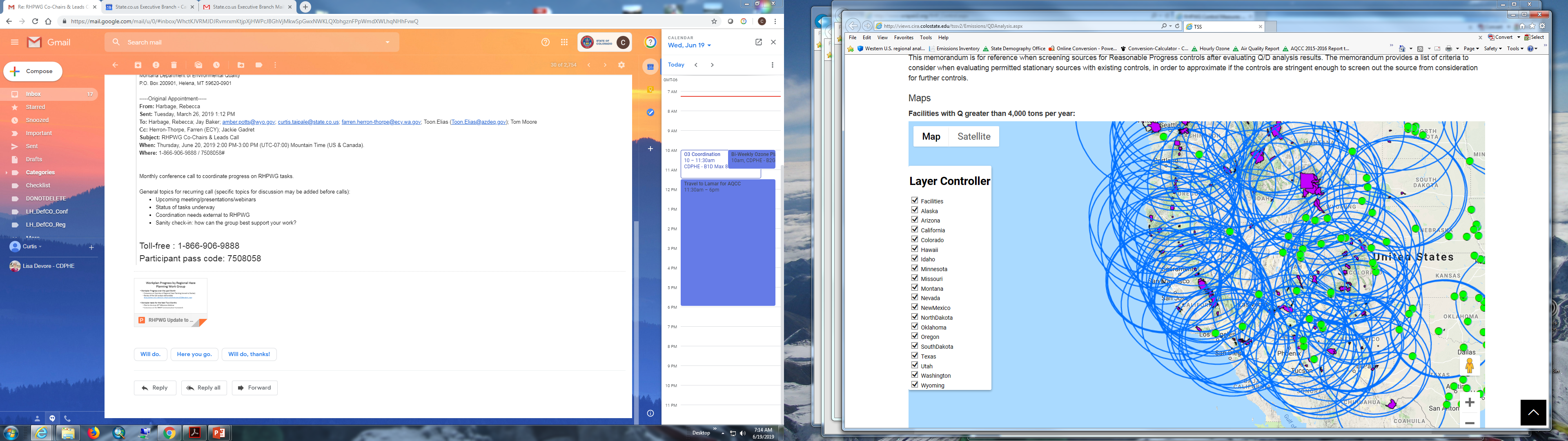 Workplan Progress over the Last Month 
Q/d analysis work products complete
Spreadsheet and database tools on the TSS
Ramboll created an interactive map of Class I areas with radius of impact and facilities with Q > 4,000 tpy – posted on TSS
Workplan Tasks for the Next Two Months
Begin to identify 2028 control strategies for incorporation in 2028 inventory
Many states are notifying sources and beginning the control strategy analysis,  some states already working on the analysis
Draft Source Control Assessment Considerations memo being prepared to assist states in performing the four-factor analysis
WRAP goal: complete by late 2019
Workplan Coordination by Control Measures Subcommittee
Workplan Coordination Occurring over the Last Month 
Coordination call (on May 28th) with the O&G Workgroup discussing potential control options for oil and gas sector
Workplan Coordination Needed over the Next Two Months
Continued coordination calls with the O&G Workgroup
Montana coordinating western state RH O&G call to gauge interest in discussing potential control options for oil and gas sector
Several states have expressed interest: Colorado, Montana, North Dakota, Utah and Wyoming
Coordinate with EI &MP Subcommittee on timing of conversations with sources to generate/confirm emission inventory inputs for modeling
End of Workplan Progress Update